Русский характер
Национальный характер
совокупность наиболее значимых определяющих черт этноса и нации, по которым можно отличить представителей одной нации от другой.
Национальный характер отражается:
в художественной литературе, 
в пословицах и поговорках 
в философии, 
в публицистике, 
в искусстве, 
в языке 
в повседневной жизни людей
Сериал „Как я стал русским“
Трейлер
Основные стереотипы о чертах русского национального характера
„загадочность русской души“ - менталитет русского народа – это загадочная тайна, которую невозможно разгадать
„народность“ – патриотизм, служение отечеству, любовь к родине, верность традициям
„надежда на светлое будущее“ – поиски правды, справедливости, свободы, надежда на идеальное государство, ожидание „справедливого правителя“
„мессианизм“ – Россия как пример другим народам, готова пожертвовать собой ради других („Других спасают, себя губят.“)
„фатализм“ – смирение с тем, что многое произойдет независимо от воли и желания человека, вера в то, что ничего случайного не бывает в жизни. Эта черта характера русских ведет иногда к пассивному поведению, привычке полагаться не на себя, а на Божью волю, „доброго дядю“ (поговорки: „Поживем – увидим“, „Мы привыкли...“; „ничего“ – самая частая реакция на неудачу)
„сентиментальность“, „открытость эмоций“, „пафос“ (фразеологизмы: „излить душу“ „душа нараспашку“ „поговорить по душам“)
„поляризация“ – деление всего многообразия мира на добро и зло, „своих“ и „чужих“
„максимализм“, „фанатизм“, „экстремизм“
установка на соблюдение обрядов, традиций, обычаев
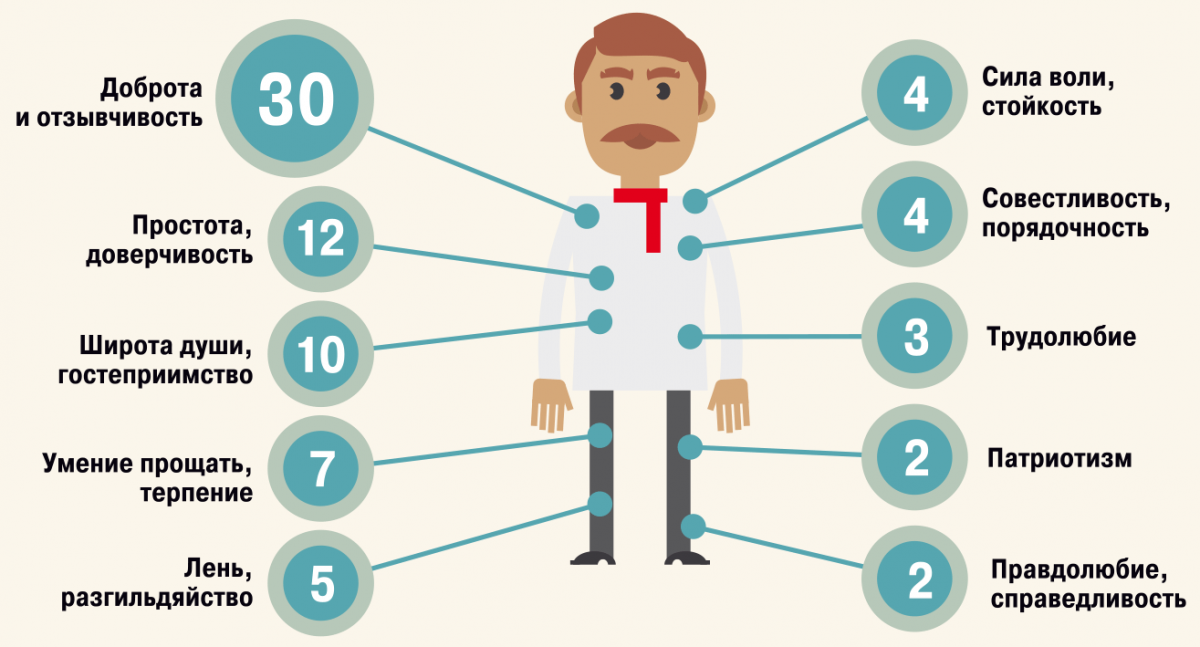 Противоположности русского национального характера
доверчивость, надежда на истинного правителя - и мечты о свободе
щедрость, гостеприимность, открытость в частной жизни - и формализм, строгость, неулыбчивость в официальном общении
культура (литература, музыка, театр), развитие науки, способность достичь лучших результатов (совершенства) во многих областях, наличие современных технологий - и незаконченность, неспособность видеть последствия своих поступков заранее и планировать их, половинчатость, неумение и нежелание доводить до конца начатое дело – все решается на ходу, большинство учреждений работает на грани своих возможностей (почта, городcкой транспорт) (из этого вытекающие положительные черты характера - „находчивость“, „приспособляемость“, „умение создавать что-то из ничего“).
страх перед начальством - и упорное несоблюдение предписанных и установленных правил
Мнение иностранцев о русских
Русские - это очень гордый, самоуверенный народ. 
Но с другой стороны русские обманывают, притворяются, скрываются перед проблемами 
Будучи изобличены во лжи, они лишь пожмут плечами.
Проблема бюрократии – любое дело оформляется очень долго и сложно, правила часто меняются, желающего бесконечно посылают из одного окошка в другое.
Социальное поведение
Русские плохо выносят одиночество, это общительный народ.Они могут заговорить даже с незнакомыми людьми (общение в поезде), любят часто общаться по телефону (в городах пока не введен повременной принцип оплаты телефонных разговоров, и народ „висит на телефоне“).
Важны отношения с соседями - соседские связи играют почти семейную роль.
Русским свойственны такие черты характера, как сострадательность, сердечность, жалостливость (глухота к несчастью другого человека русским несвойственна).
К коллективизму можно отнести любовь к массовым праздникам, к компаниям, традицию гостеприимства. В деревне есть привычка встречаться с соседями в одной избе - „посиделки“.
 Русские ценят принцип „соборности“ – внутреннего единения людей на основе общности духа.
Общественная роль
Русские соблюдают правила формального поведения, 
стараются всегда сохранить „доброе имя“, для них характерна постоянная оглядка на то, „что скажут или подумают о нас другие люди“.
Характерна „сервильная психология“ по отношению к начальству (один и тот же человек может проявить пренебрежение к зависимому от него человеку и через минуту стать рабским, угодливым перед лицом начальника), популярна пословица: „Ты начальник – я дурак. Я начальник – ты дурак“. 
В обществе не всегда работают демократические принципы по отношению к срокам занятия некоторых должностей (ректора университета, например). Если уже человек занял высокую должность, то он, как правило, на ней прочно "сидит".
Важнейшие ценности
Русские высоко ценят: 
храбрость, 
силу, 
хорошее общественное положение, 
„доброе имя“, 
репутацию в глазах друзей и соседей, 
сентиментальные и эмоциональные поступки.
Важнейшие ценности
Особенно русские очень почитают умных людей. „Умность“, это в глазах русских не рациональные способности, а скорее духовность, деликатность, общественная ответственность, высокие моральные качества.
Издавна принято измерять уровень культуры количеством прочитанных книг.Показателем глупости иногда считают улыбку (народная пословица: „Смех без причины – признак дурачины.“).
Деньги не считаются особенно большой ценностью, русские люди убеждены, что богатство нельзя нажить честным трудом.
Признаком дурного тона поведения в обществе считается...
сморкаться
пользоваться зубочисткой
иметь грязные ботинки
прийти в гости без подарка
русским непонятна европейская манера „не замечать“ что-то неприятное, что не соответствует нормам поведения. Они будут активно вмешиваться, комментировать, исправлять ситуацию. (Если например в очереди кто-то не спешит, задерживает других, его поведение может вызвать шумное негодование и даже скандал.)
Выясняя отношения с русскими, рекомендуется быть более осторожными в словах и интонации – русский часто как бы интуитивно домысливает ситуацию и предпочитает действовать (иногда дело доходит даже до грубых телесных реакций, драки).
Не стоит высмеивать национальные черты и достоинства русских.
Обязательно к прочтению:
https://ruskerealie.zcu.cz/r1-6A.php